H8 Kwadratische verbanden
8.1 – Formule en grafiek
8.2 – Parabool
8.3 – Oplossing 
8.4 – Twee oplossingen
8-1 formule en grafiek
Zorg dat je goed weet hoe je een kwadratische formule moet gebruiken
Negatieve getallen tussen haakjes zetten!

Uitkomst = getal2 +3

Vul de tabel in:
Zorg dat je goed weet hoe je een kwadratische formule moet gebruiken
Negatieve getallen tussen haakjes zetten!

Uitkomst = getal2 +3

Vul de tabel in:
4
7
3
4
7
12
8-1 formule en grafiek
Maak een rekenschema bij de formule:
Uitkomst = getal2 +3


Getal                                          Uitkomst
+ 3
…2
….
8-2 Parabool
Er zijn 2 verschillende soorten parabolen
maximum
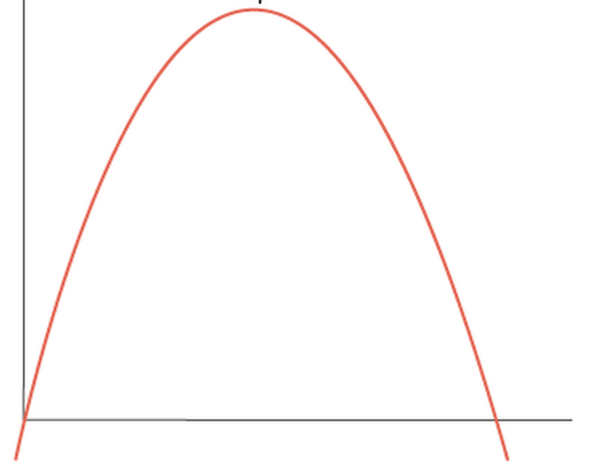 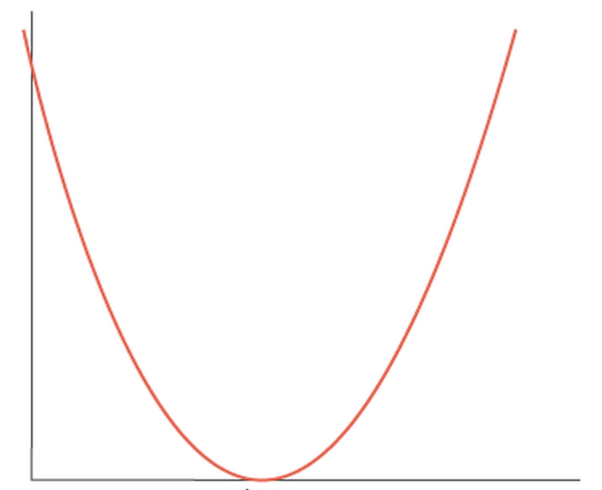 Dalparabool
Bergparabool
minimum
Oefenen
Uitkomst = 3g – g2

Vul de tabel in:
-10
- 4
0
2
2
0
-4
8-2 Parabool
Grafiek tekenen van een kwadratische formule  Parabool
Formule  tabel  grafiek
Uitkomst = 3g – g2
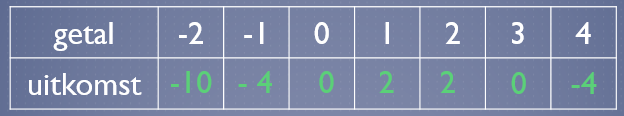 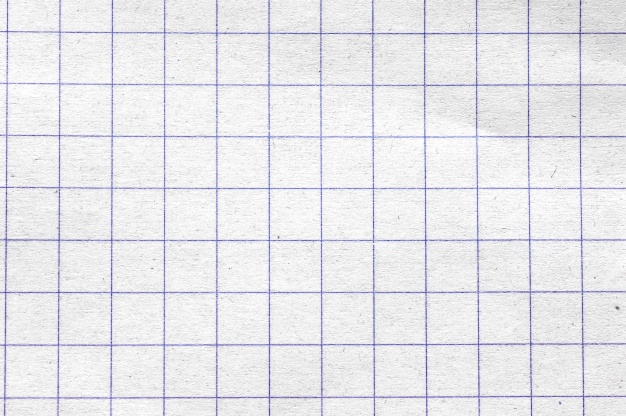 4
 2

-2
-4
-6
-8
-10
LET OP!!
Een vloeiende lijn!!
-3    -2    -1   0      1     2     3     4     5
8-3 oplossing
Welke formule hoort er bij het plaatje?
Hoe pak je dit aan?
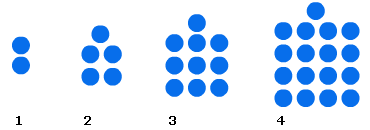  proberen
A:   A=  2n

B:   A= 2n +1

C:   A= n2 +1
n=1      A= 2 x 1 = 2  klopt

n=2     A= 2 x 2 = 4  klopt niet, dit moet 5 zijn
n=1      A = 12 +1 = 2  klopt

n=2     A= 22+1=4+1 = 5  klopt

n=3     A= 32 +1 = 9+1 = 10  klopt

n=4     A= 42+ 1= 16+1 = 17   klopt
n=1     A= 2x1 +1 = 3   klopt niet, dit moet 2 zijn
goed
8-3 oplossing
Met blikken kun je een toren bouwen.
Hoeveel blikken je nodig hebt, hangt af van het aantal verdiepingen dat de toren hoog is. Er is een verband tussen het aantal verdiepingen v en het aantal blikken b.
Bij het verband hoort de formule:
 b  = ½ × v² + ½ × v
Je hebt een toren gebouwd; je hebt  55  blikken gebruikt.
Welke vergelijking krijg je als je b = 55 invult?
½ × v² + ½ × v = 55
8-3 oplossing
Los de vergelijking op:
½ × v² + ½ × v = 55
 inklemmen
V =  8    aantal blikken = ½ x 82 + ½ x 8 =  32 + 4 = 36 blikken           TE WEINIG!!!
V =  12   aantal blikken = ½ x 122 + ½ x 12 =  72 + 6 = 78  blikken      TE VEEL!!!
V =  10    aantal blikken = ½ x 102 + ½ x 10 =  50 + 5 = 55 blikken      KLOPT!!!
Conclusie: bij 10 verdiepingen heb je 55 blikken nodig
8-4 twee oplossingen
Deze paragraaf hoef je niet te doen.